WELCOME CREEC’s 2019 Fundraising Event
Thank You For Celebrating With Us!
With Appreciation
Thank You To Our Generous Sponsors
Fighters for Civil Rights$10,000
Challengers of Discrimination$5,000
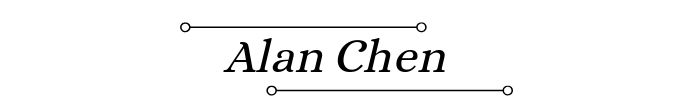 Seekers of Justice$2,500
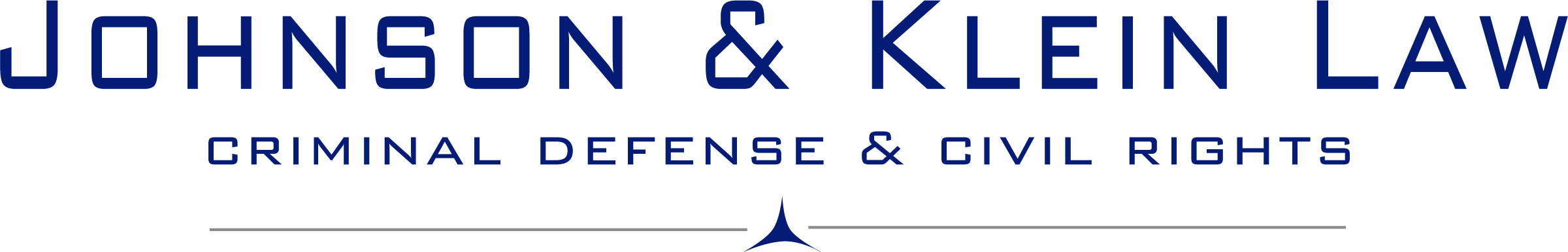 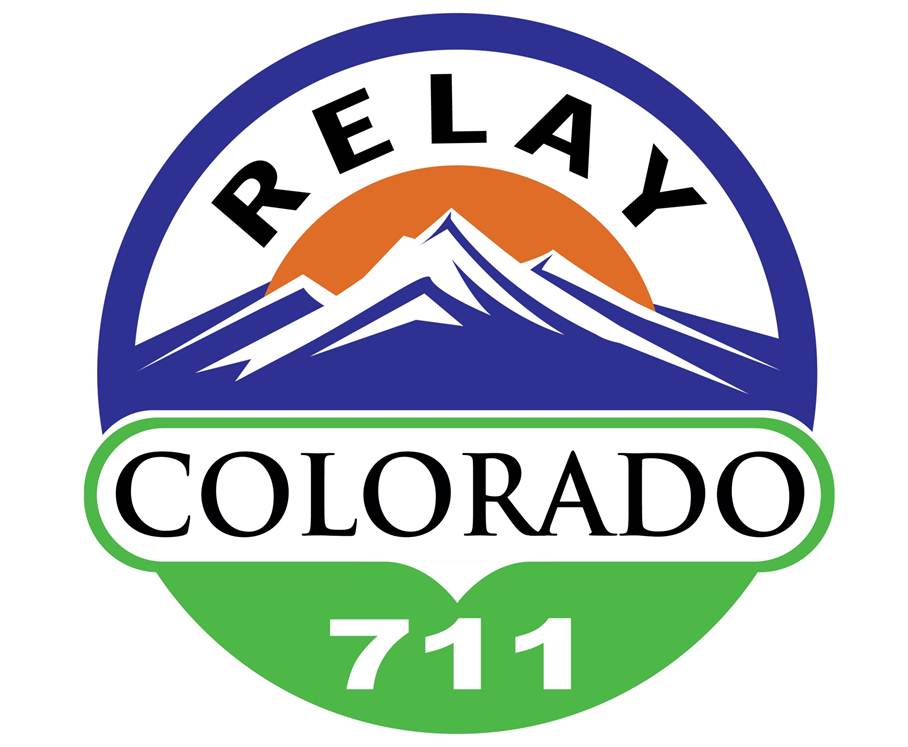 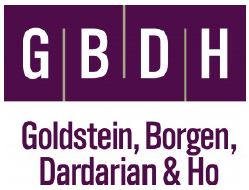 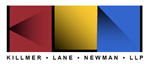 Protectors of Equality$1,000
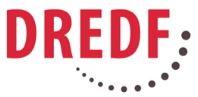 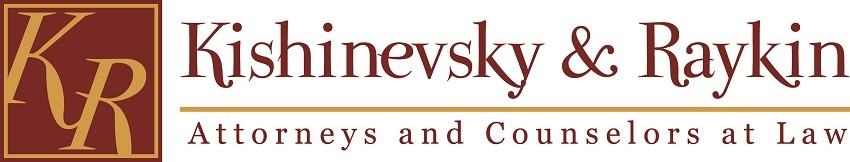 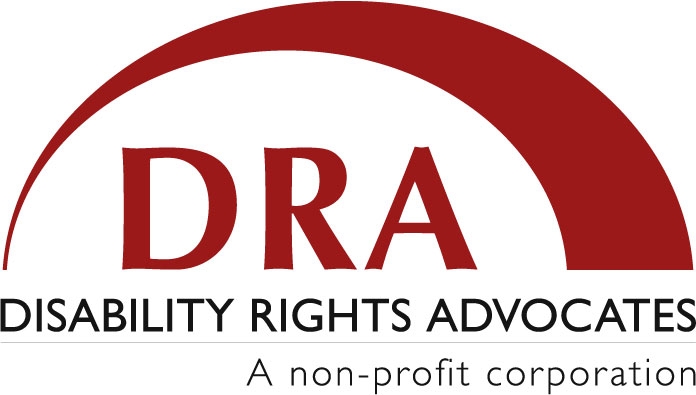 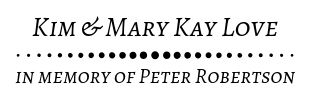 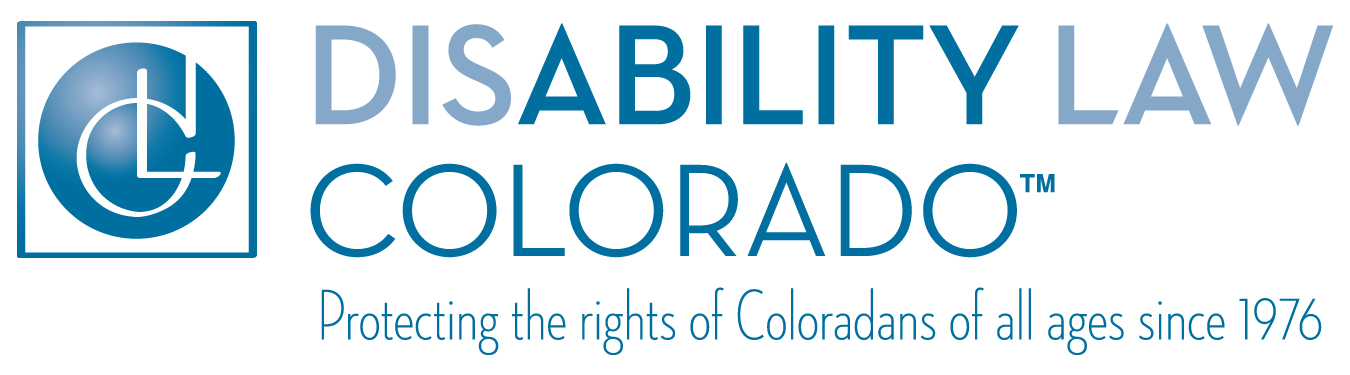 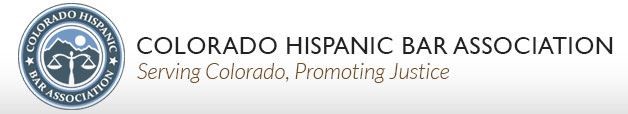 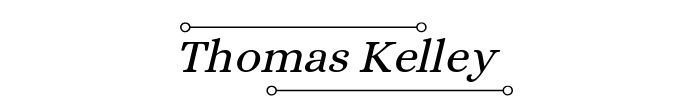 Advocates for Change$500
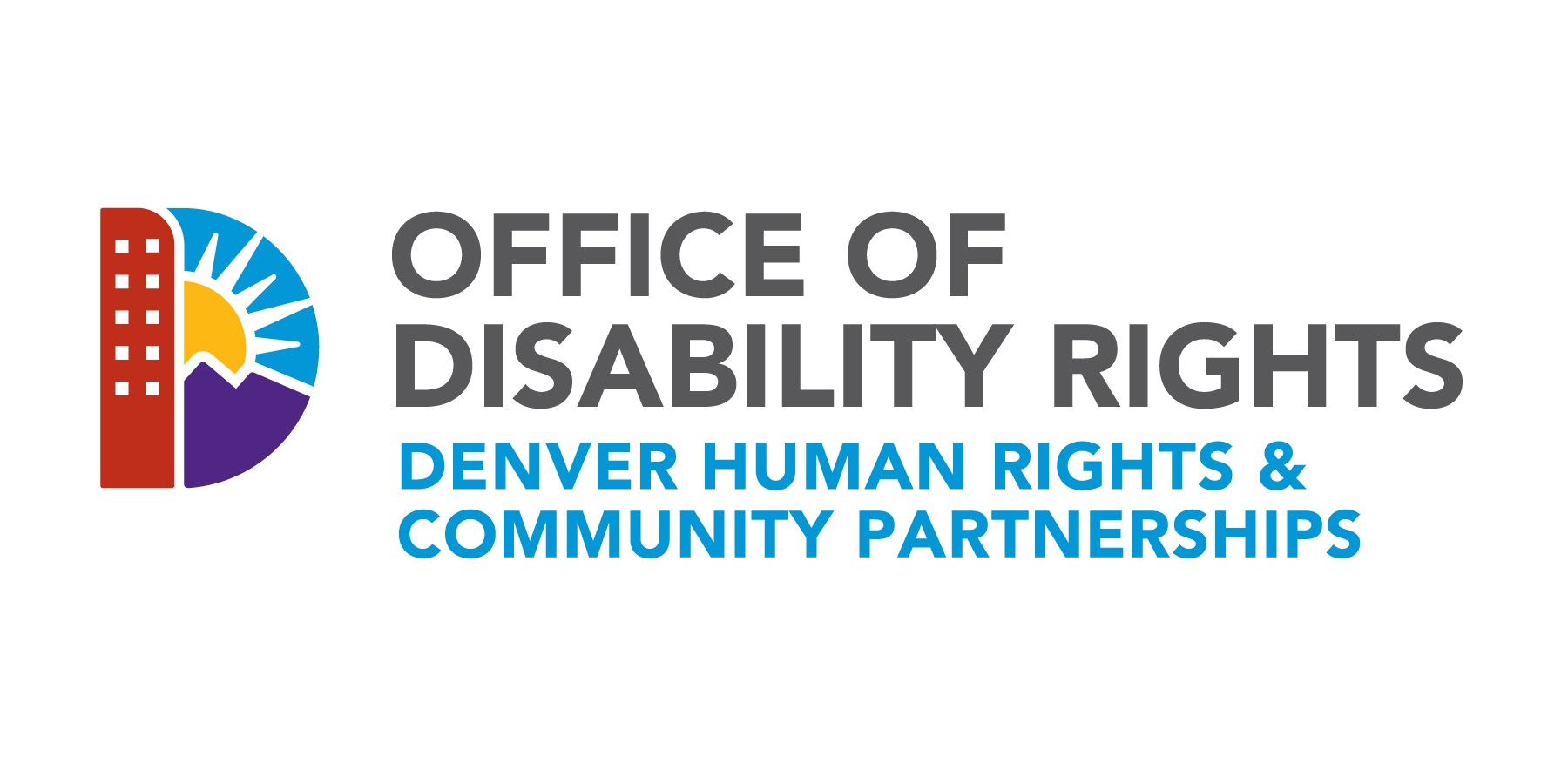 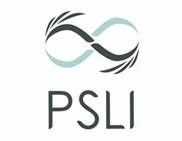 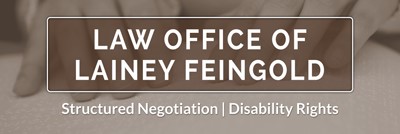 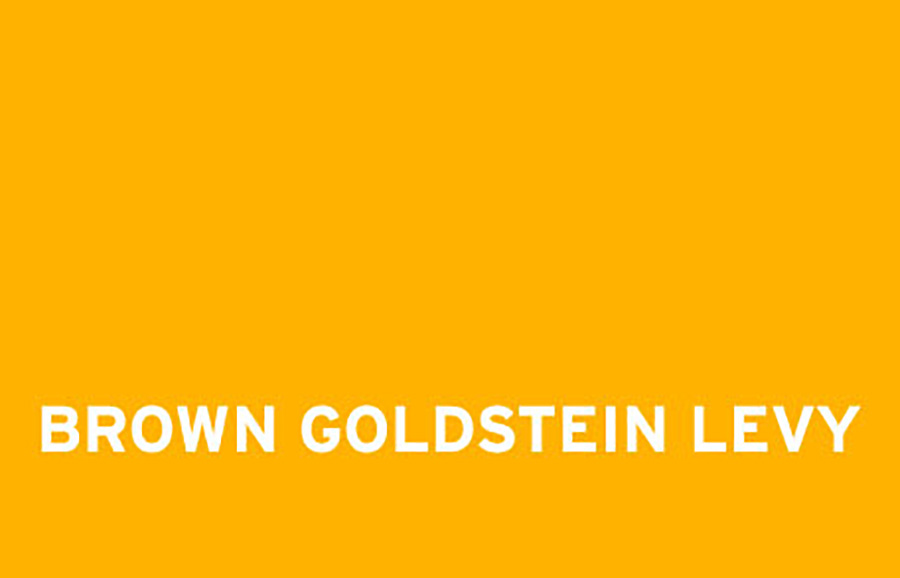 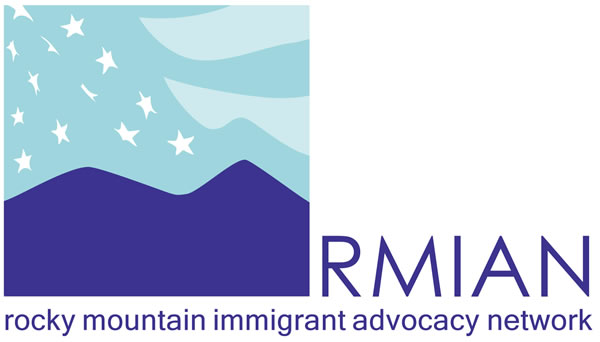 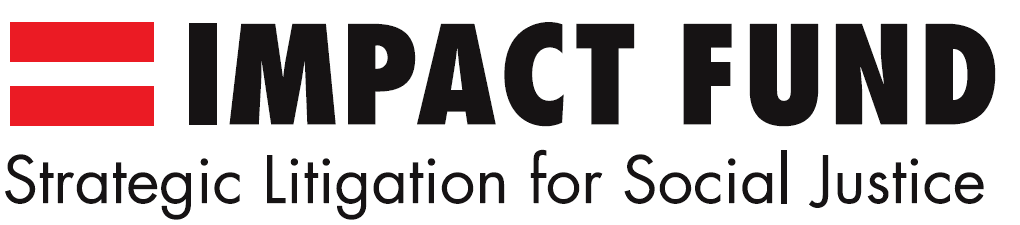 Arlene Mayerson   ~    Mark Ebel & Catherine Lasky   ~   Jocelyn Larkin

Sam Bagenstos & Margo Schlanger   ~   Michael Bien

Henry Claypool & Eve Hill   ~   Scott La Barre
We’ve Grown!
Immigration Detention Accountability Project – 2018
Accessibility Project - 2019
Nashville Office – 2019
Development Office – 2019
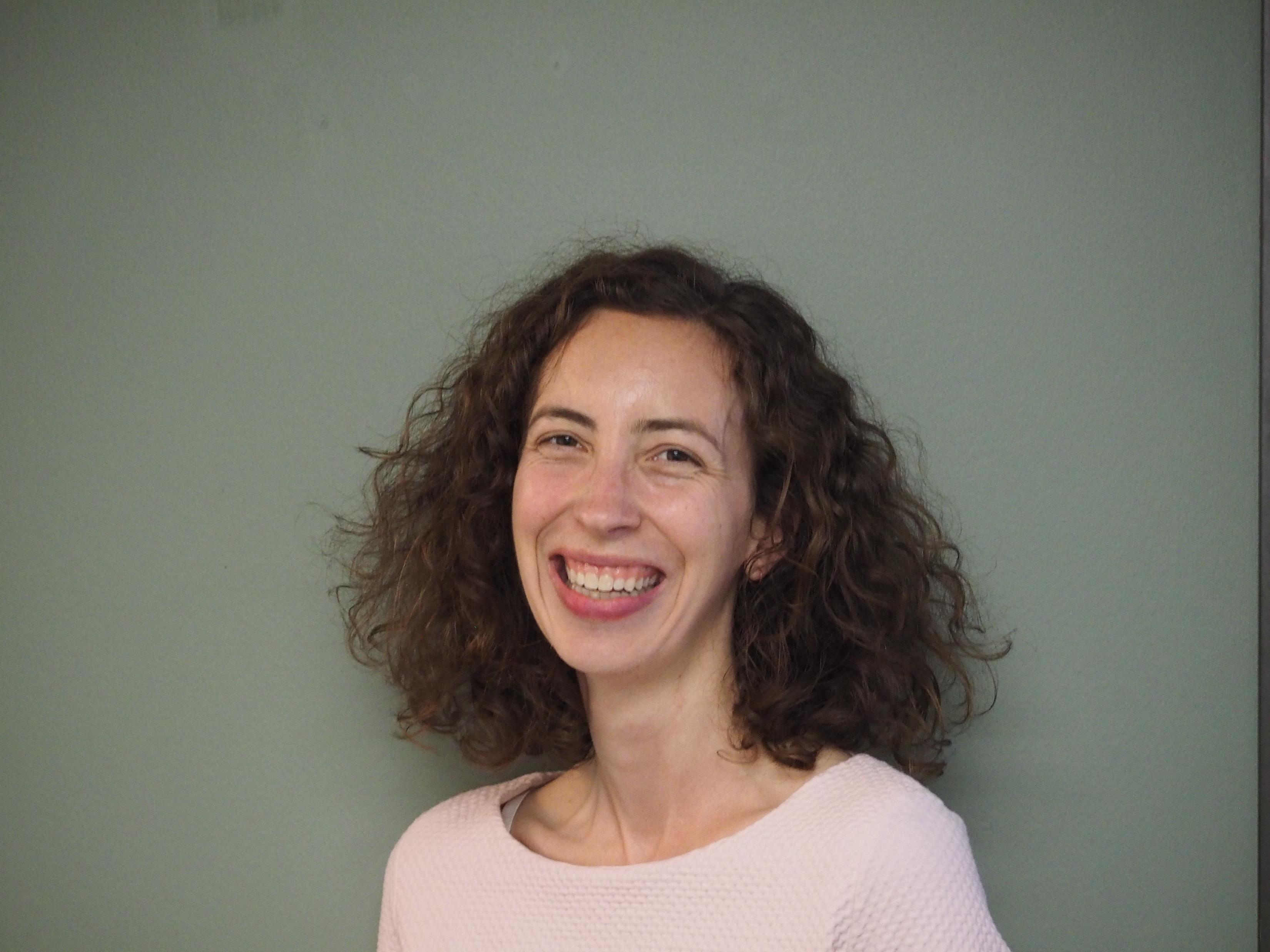 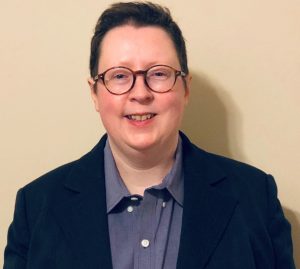 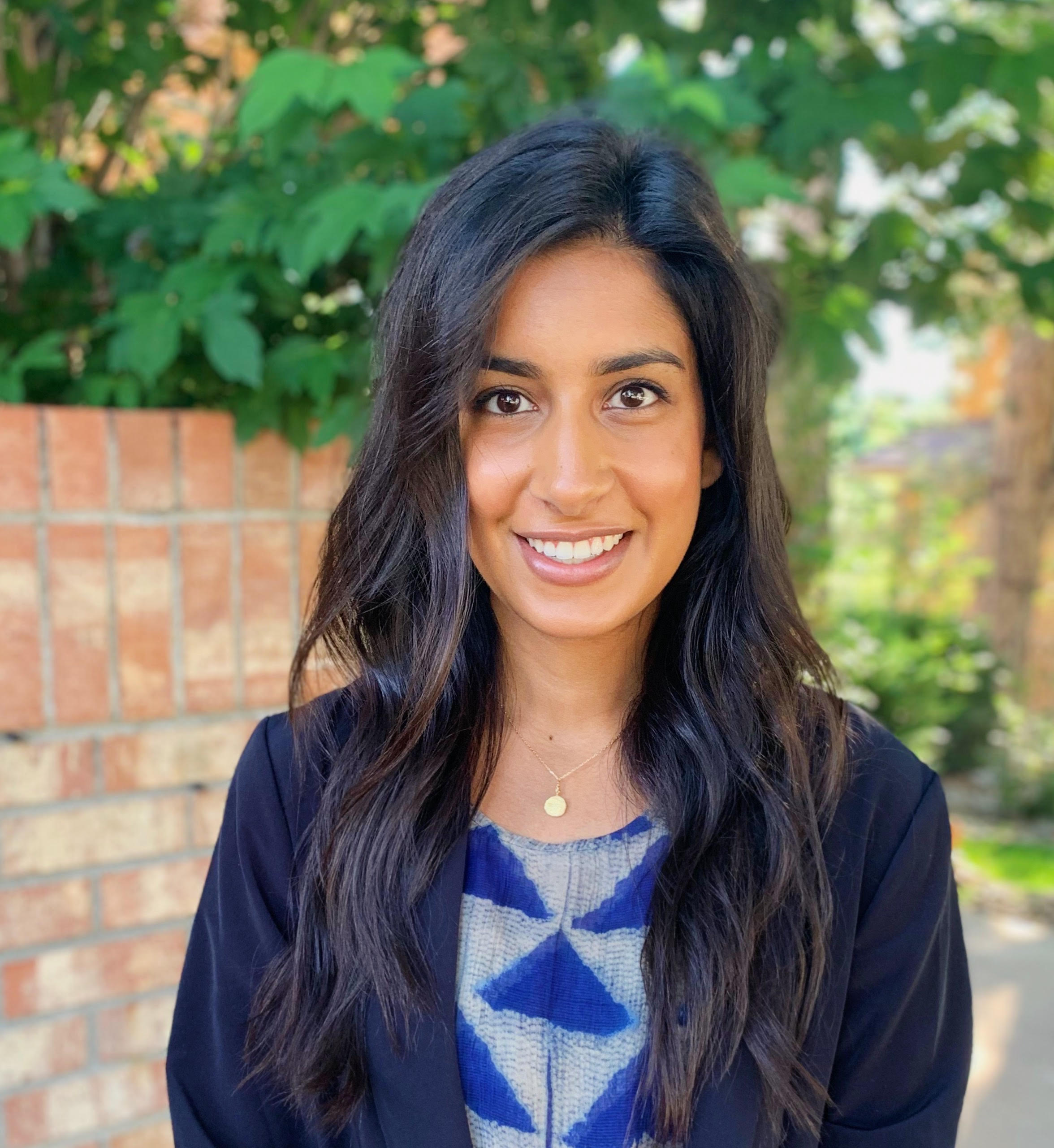 New to CREEC:  Liz Jordan: Director of the Immigration Detention Accountability Project  Martie Lafferty: Director of the Accessibility Project  Julie Yates: Development Director    Yashna Eswaran: Paralegal
Where’s CREEC?   Denver, Berkeley & Nashville!
CREEC’s expansion was made possible by you! Thank you from our Board of Directors.
Don’t forget the Office Dogs!
Help CREEC continue to grow!
Donate today! 
www.creeclaw.org/donate OR text “SupportCREEC” to 44321
Spread the word – forward our E-Newsletter!
Refer clients!
Case Highlights
Here are some of CREEC’s recent cases.
Colorado Springs Agrees to Install over 15,000 Accessible Curb Ramps in the Next 14 Years.
March, 2019
Coming Soon – Boston and San Jose
CREEC Moves for Sanctions Against ICE
May 23, 2019
Accessibility Project
Deaf Inmates Have the Right to Effective Communication Including Access to Videophone Calls.
IDAP:Fighting for the rights of deaf immigrants in detention.
Sign Language Interpreters in Medical Settings
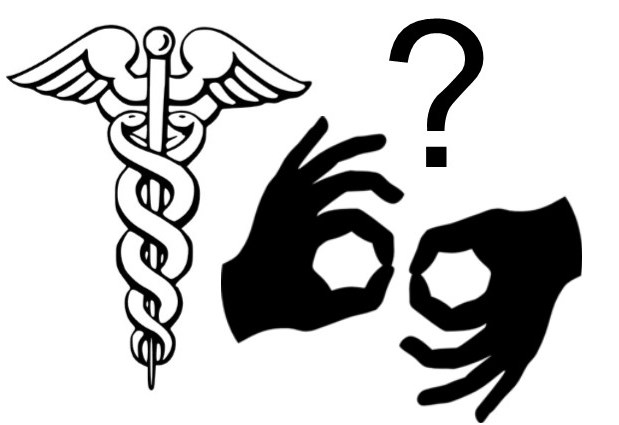 Did you know?
The Americans with Disabilities Act requires doctors and hospitals to provide Deaf people with “effective communication”.

CREEC does and helps others know it, too.
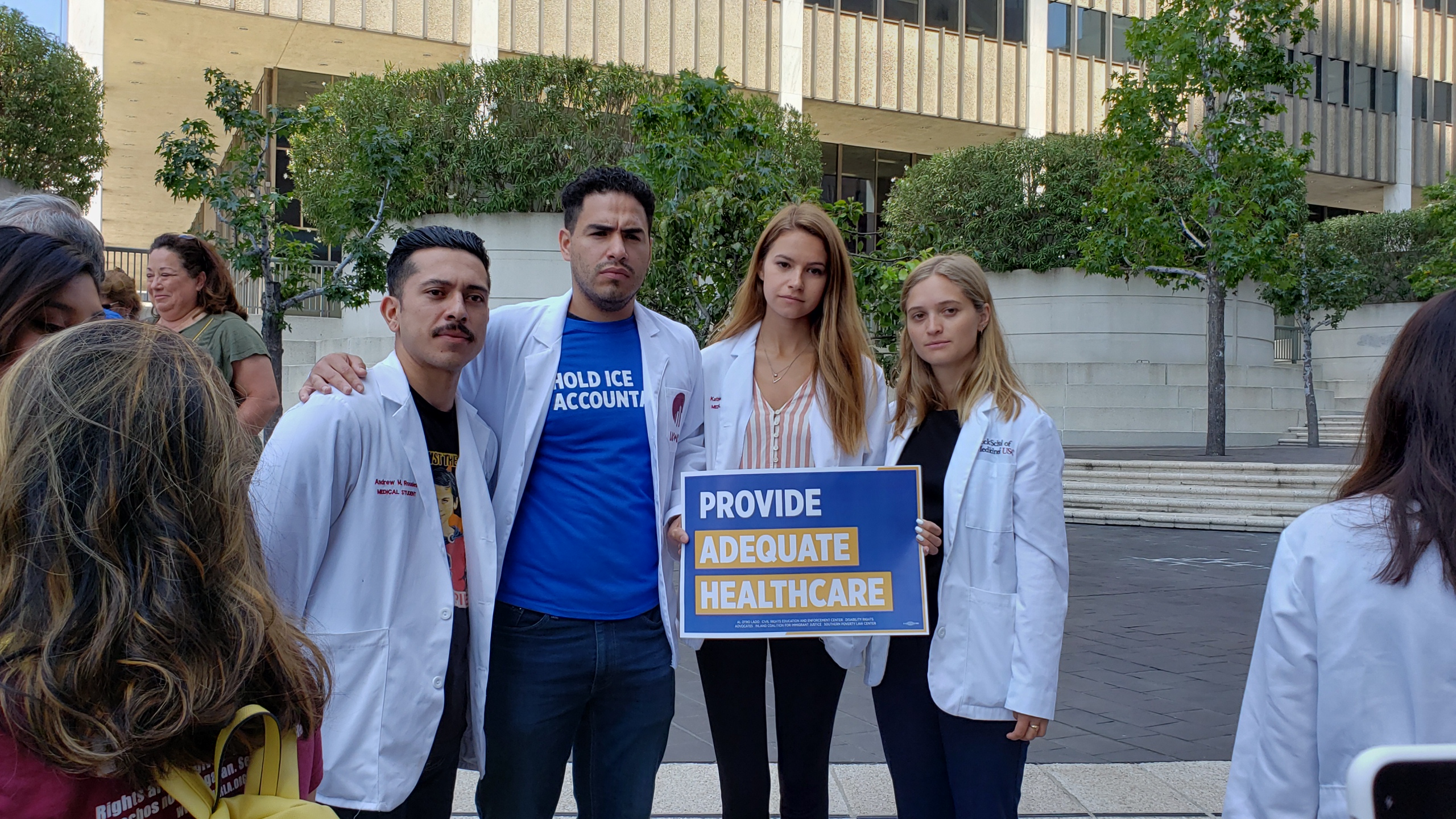 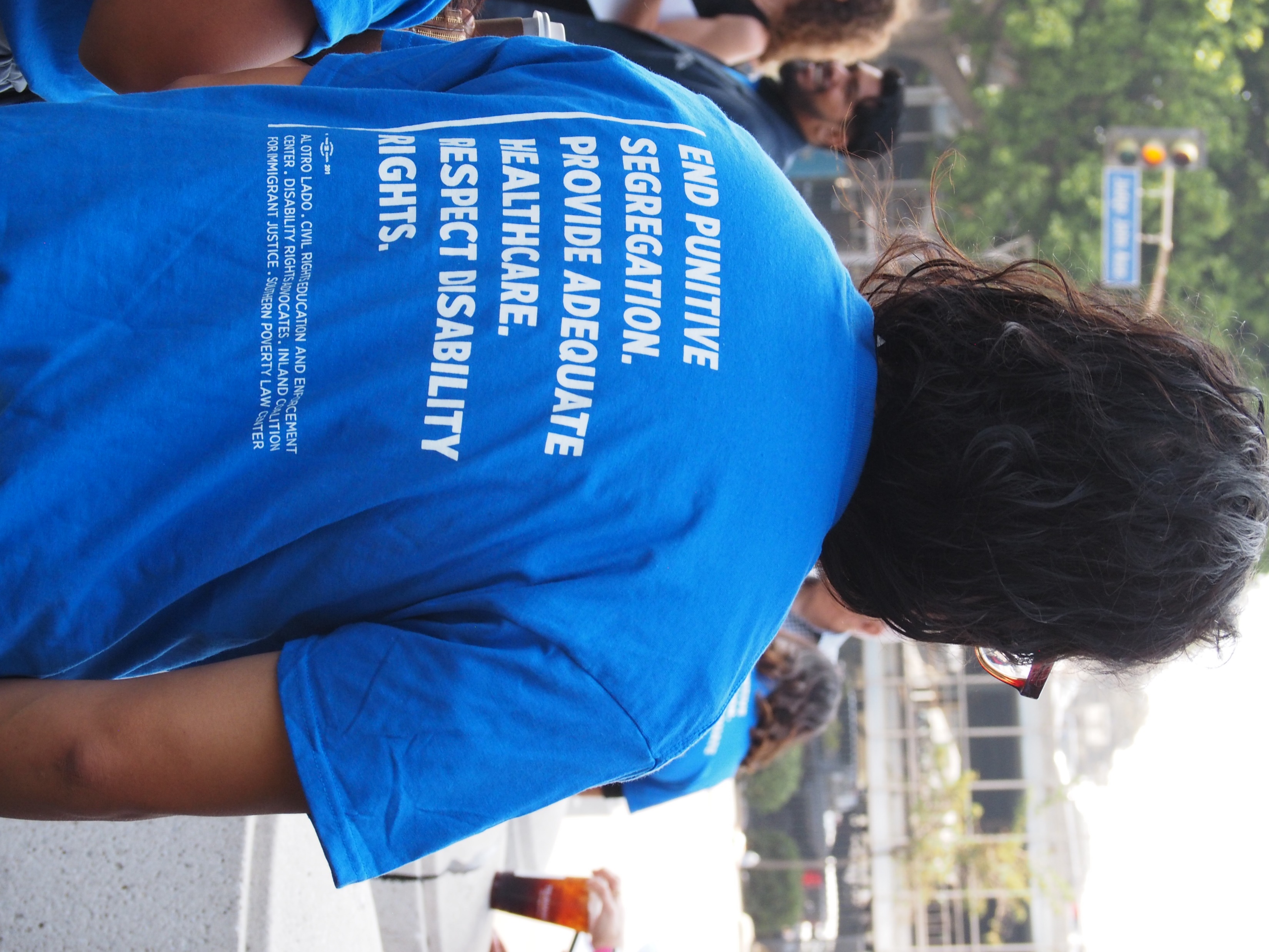 Fraihat v. ICE
August 19, 2019
Nationwide class action filed with co-counsel, DRA, SPLC, & Orrick, Herrington & Sutcliffe LLP. Fighting for appropriate medical and mental health care and disability rights for immigrants in detention.
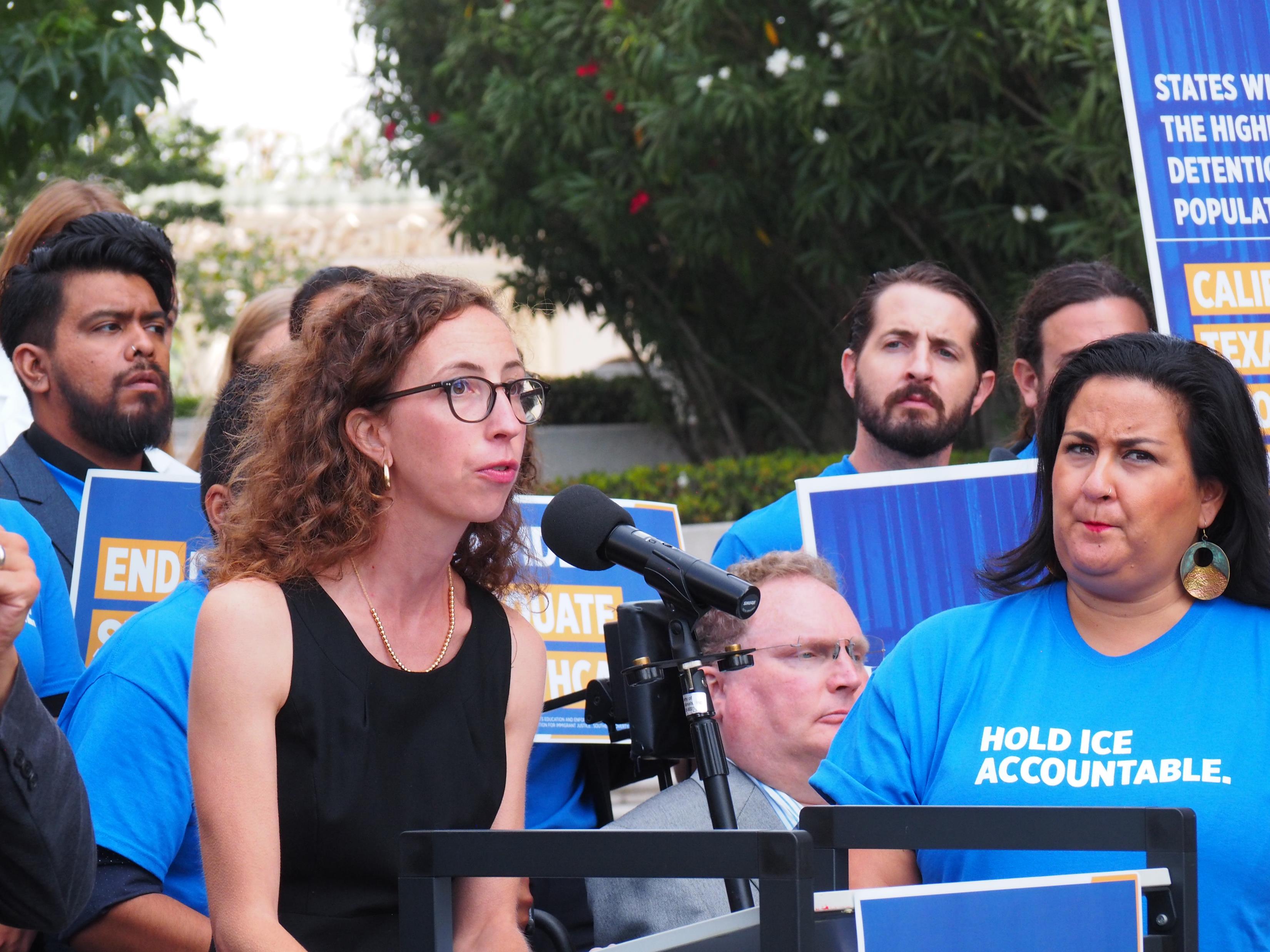 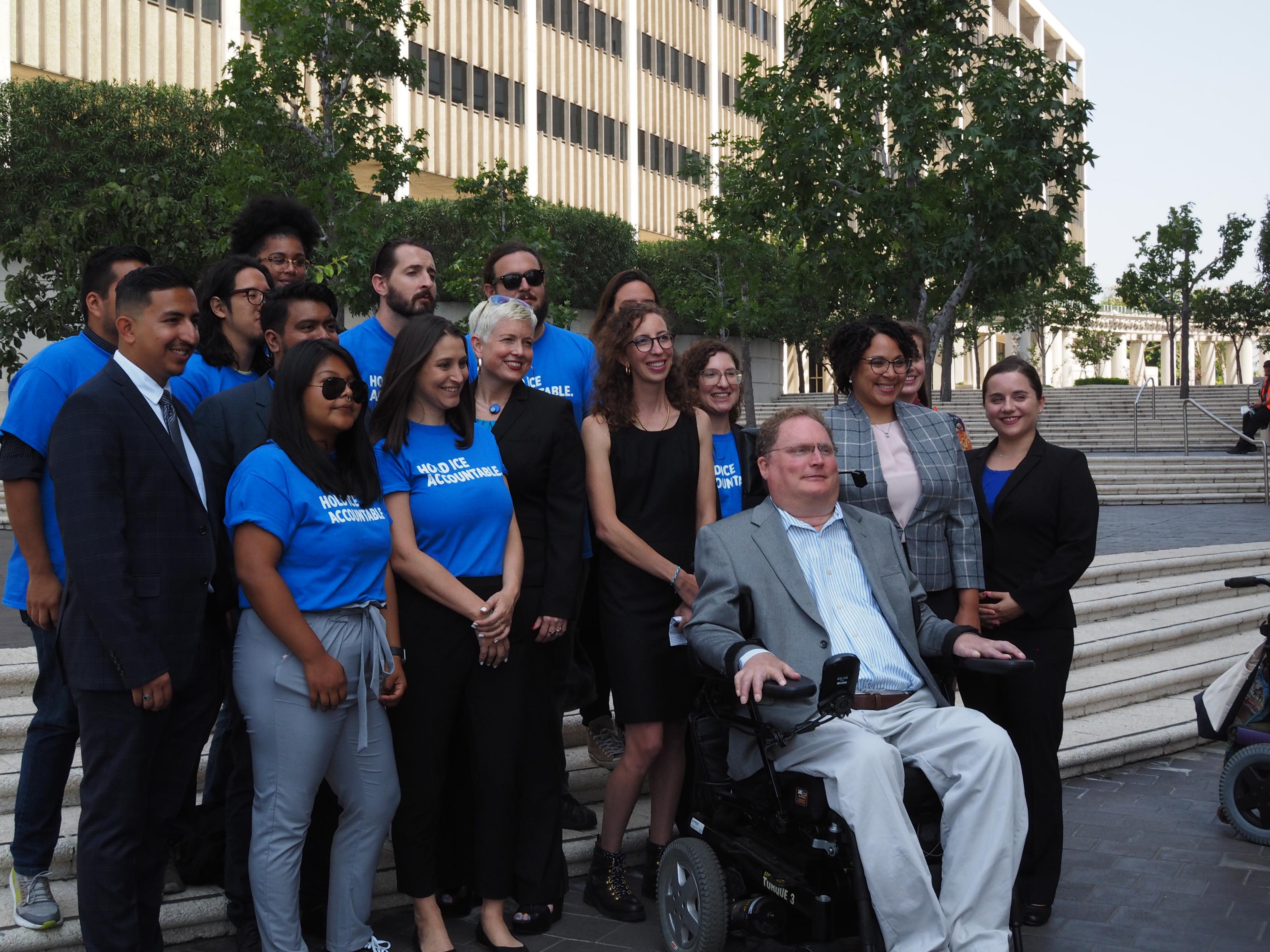 Open Captioning at Broncos Stadium at Mile High – ready for the first pre-season game!   August 29, 2019
Up next – Online video content captioning at major universities.
Stay tuned…
photo credit to
Mike Chavez/SEIU-UHW
We think a two-tiered health care system with a racial bias is unfair. So we’re helping MALDEF and courageous plaintiffs challenge reimbursement rates in California’s Medicaid system.
More on this to come...
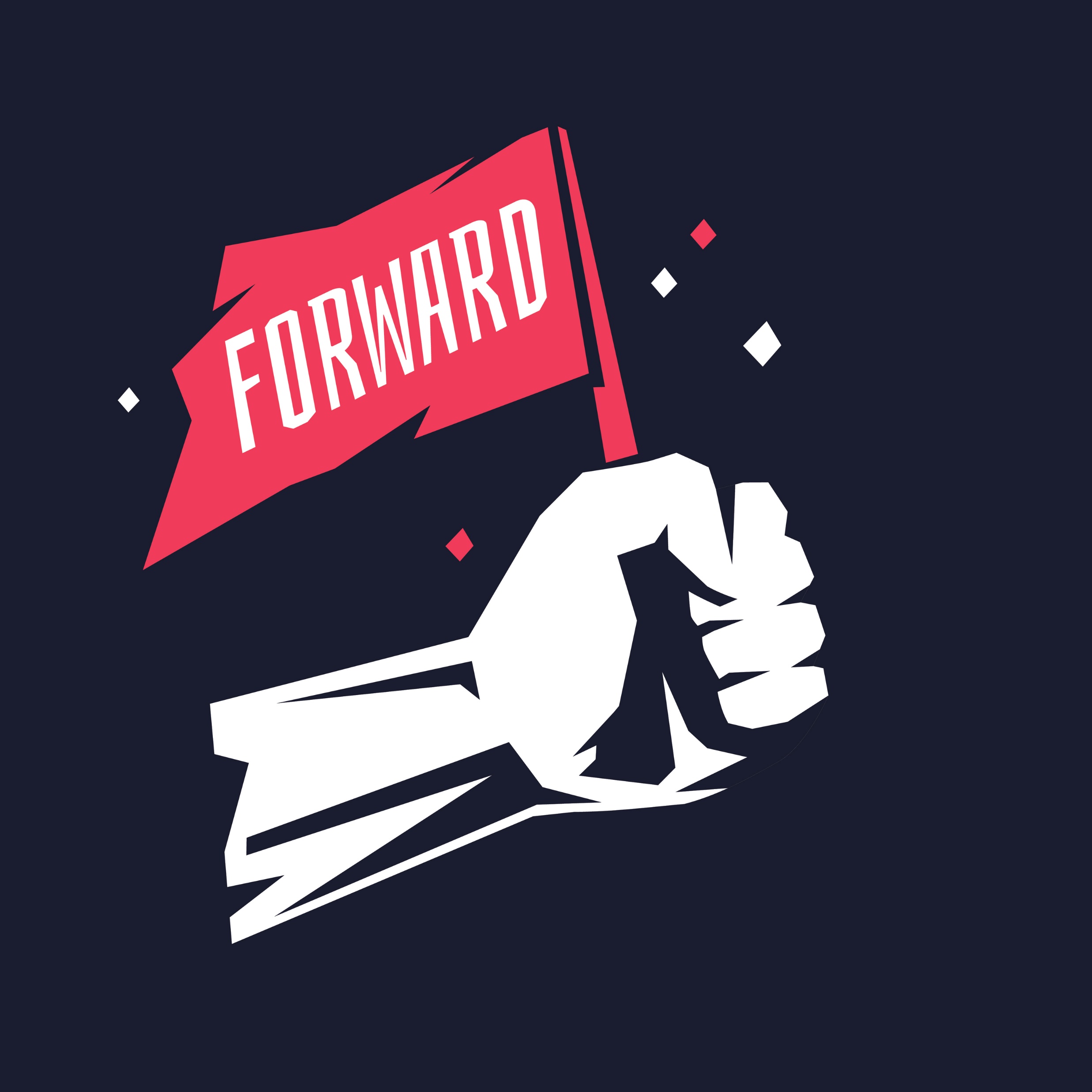 Thank You.
CREEC’s work-- made possible by you.
Help CREEC continue to…
Challenge Discrimination
Donate today! 
www.creeclaw.org/donate OR text “SupportCREEC” to 44321
Spread the word – forward our E-Newsletter!
Refer clients!
THANK YOU for Supporting CREEC!
ALL
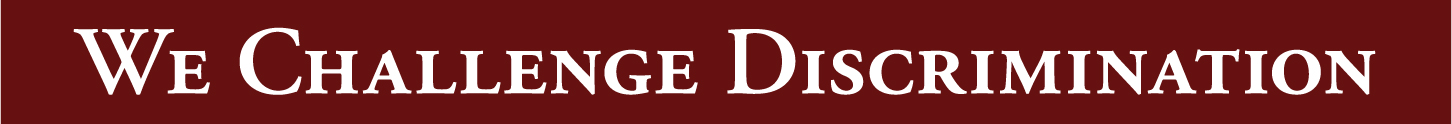 Text-to-Donatemtext “SupportCREEC” to 44321
Haven’t donated to CREEC yet?
                                         or… 
Would you like to give another gift?